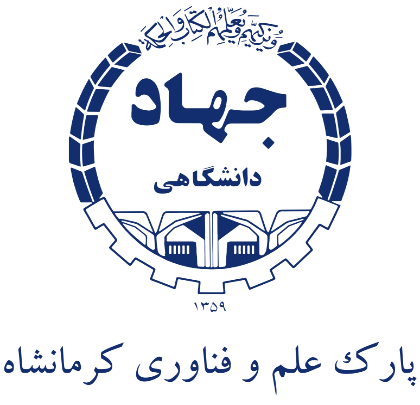 درخواست پذیرش واحد تحقیق و توسعه 
شرکت....
واحد
معرفی شرکت
تحقیق و توسعه
R&D
نام شرکت: نام مدیر عامل :زمینه فعالیت:آدرس محل فعالیت :
واحد
تحقیق و توسعه
معرفی محصولات شاخص و برندهای ثبت شده شرکت:
R&D
واحد
تحقیق و توسعه
R&D
مجوزهای شرکت
واحد
تحقیق و توسعه
R&D
فروش سازمان مادر
میزان فروش سازمان مادر در سال گذشته (مجموع مبالغ حاصل از عملیات فروش کالا و خدمات اعم از ثبت شده در  دفاتر رسمی یا غیر رسمی با مستندات):



پیش بینی فروش در سال آینده :


میزان صادرات سازمان مادر (محصول، نام کشور ،میزان فروش):
 
تعداد نفرات بیمه شده سازمان طبق آخرین لیست بیمه:
شرکت دارای:   گواهی تحقیق و توسعه           پروانه تحقیق و توسعه         می باشد.مشخصات فنی طرح یا محصول تحقیق و توسعه:
واحد
تحقیق و توسعه
R&D
نوآوری طرح تحقیق و توسعه:
شرح مختصر مزیت رقابتی :
واحد
تحقیق و توسعه
R&D
نحوه دستیابی به دانش فنی:دانش فنی خلق شده دانش فنی خریداری شده دانش فنی ارتقاء یافتهدانش فنی بومی سازی شده
آخرین وضعیت طرح :- تحقیق و مطالعات طرح انجام شده - نمونه اولیه یا آزمایشگاهی- نمونه کارگاهی یا نیمه صنعتی- نمونه صنعتی
واحد
تحقیق و توسعه
R&D
R&D
ترکیب نیروی انسانی واحد تحقیق و توسعه
واحد
تحقیق و توسعه
خلاصه ای از سابقه و عملکرد واحد تحقیق و توسعه:
R&D
واحد
تحقیق و توسعه
R&D
برنامه‌های یکساله واحد تحقیق و توسعه در پارك:
واحد
تحقیق و توسعه
مشتریان
R&D
مهمترین مشتریان محصول تحقیق و توسعه: 


پیش بینی فروش یک سال آتی محصول تحقیق و توسعه:
واحد
تحقیق و توسعه
هزینه ها
R&D
هزینه های واحد تحقیق و توسعه در سال گذشته:


پیش بینی اعتبارات مورد نیازسال آتی  واحد تحقیق و توسعه: 


محل تامین اعتبارات مورد نیاز (میزان اعتبار مورد نیاز با ذکر موارد، آورده ی سازمان مادر، سرمایه گذار و ...)
واحد
تحقیق و توسعه
R&D
استراتژی بازاریابی
استراتژی های ورود محصول منتج از تحقیق و توسعه به بازار:
واحد
تحقیق و توسعه
معرفی رقبای داخلی و خارجی محصول واحد تحقیق و توسعه
R&D
واحد
تحقیق و توسعه
R&D
دفترکاری با ذکر شرایط و مشخصات:   تقاضا دارید از پارک تامین شود؟ بله/خیر



 


کارگاه با ذکر شرایط و مشخصات:   تقاضا دارید از پارک تامین شود؟ بله/خیر
واحد
همکاری های پیشنهادی متقابل واحد تحقیق و  توسعه  با پارک:
تحقیق و توسعه
R&D
واحد
تصاویر
تحقیق و توسعه
R&D
تصویر از محل سازمان مادر

تصویر عمومی کارگاه سازمان مادر

تصاویر از محل فعلی واحد تحقیق و توسعه

تصاویر محصولات واحد تحقیق و توسعه
واحد
تحقیق و توسعه
سایر مواردی که توضیح آن را ضروری می دانید
R&D